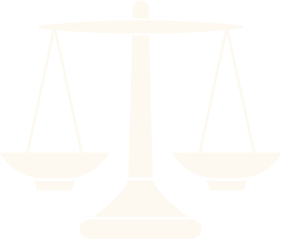 Hilbert & Parker
Lawyer
Example.com
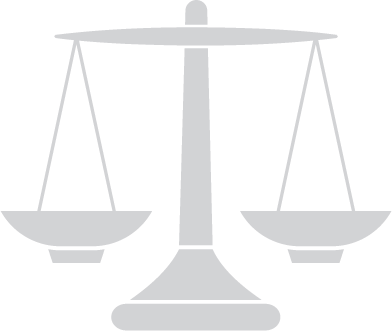 Hilbert & Parker
Lawyer
Mobile: 012-345-6789
Mobile: 098-765-4321
Website: example.com
Email: example@mail.com
Address: 5703 Rippin Crescent Apt, Bilzen
57073-7014